Паспорт проекта Оптимизация процесса взаимодействия педагогов и родителей  воспитанников по вопросам «Мониторинга присутствия  воспитанников  в МБДОУ д/с № 7»
Общая информация
Наименование органа местного  самоуправления: управление образования администрации г. Белгорода
Наименование отдела: муниципальное бюджетное дошкольное образовательное учреждение детский сад комбинированного вида № 7 «Семицветик» г. Белгорода
Дата начала  проекта: 01.02.2021г.
Дата окончания проекта: 01.03.2021г.
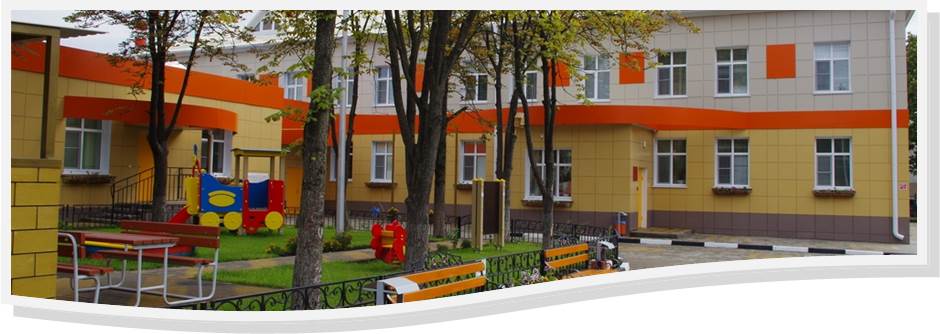 Обоснование выбора процесса
Сокращение времени участия педагога  индивидуальном взаимодействии с воспитанниками и в игровой 
       деятельности, в период с 8:20 до 8:50.
2.   Потеря времени,  педагогом, связанная с индивидуальными беседами  с родителями воспитанников по телефону.
3.   Потеря времени,  педагогом, связанная с индивидуальным общением с родителями воспитанников  посредством мессенджеров.
К апрелю 2021 года сократить длительность  процесса взаимодействия педагогов и родителей воспитанников МБДОУ д/с № 7 по вопросам «Мониторинга присутствия  воспитанников  в ДОО» не менее чем на 84 %
Цель проекта
Эффекты проекта
1.  Оптимизирован процесс взаимодействия педагогов и родителей воспитанников МБДОУ д/с № 7  «Мониторинг присутствия  воспитанников  в ДОО
2.  Время подготовки сократится с 30 минут до 5 минут
1
Команда проекта
Руководство   проектом
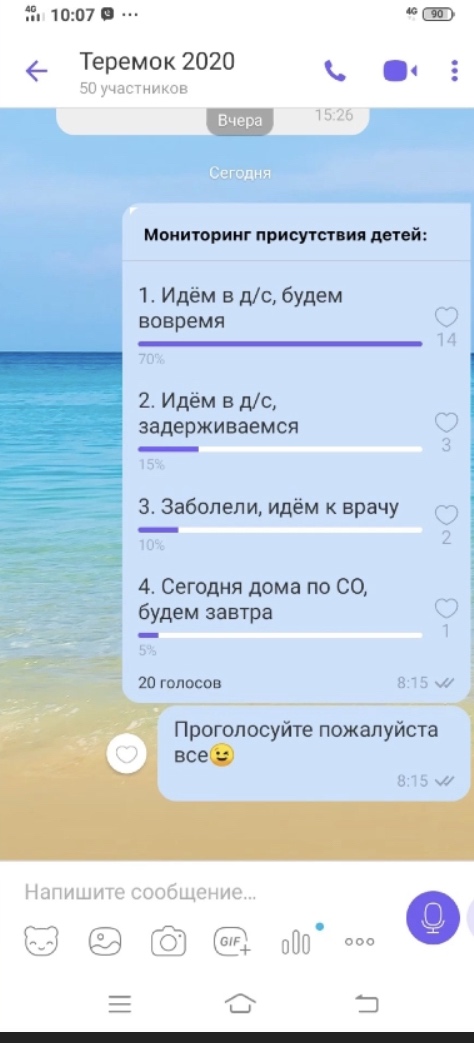 Руководитель   проекта
Заказчик проекта
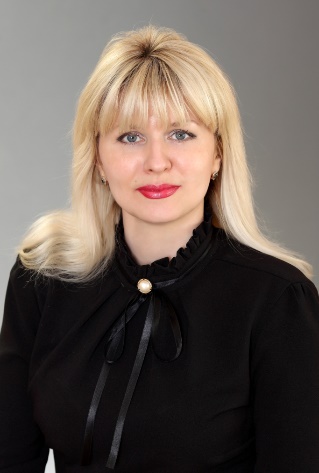 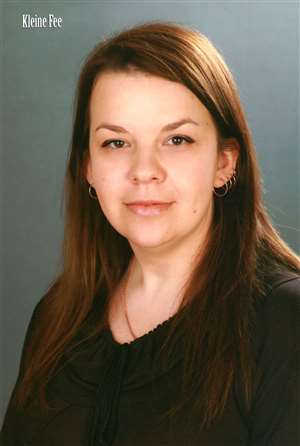 Лазарева С.А., 
старший воспитатель 
МБДОУ д/с № 7
Качур Е.Н., 
Заведующий   
МБДОУ д/с № 7
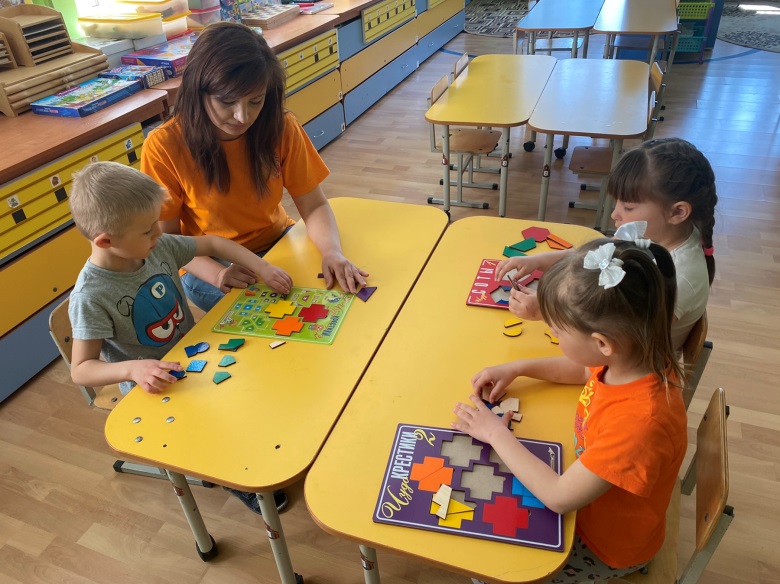 Рабочая группа проекта
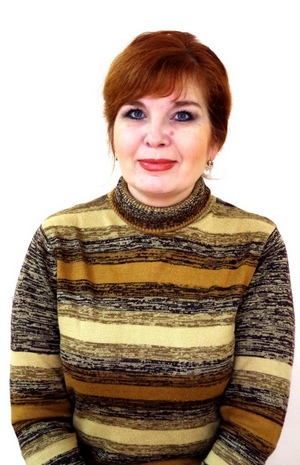 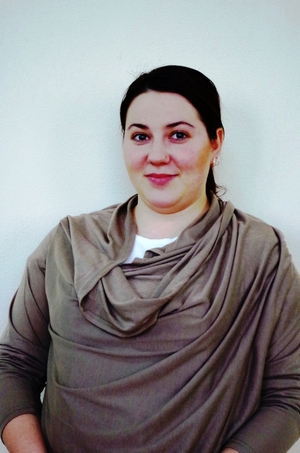 Абалмасова М.В.,
 воспитатель
Иванова Н.В.,
воспитатель
2
Введение в предметную область(описание ситуации «как есть»)
Карта текущего состояния процесса«Мониторинг присутствия  воспитанников  в  МБДОУ д/с № 7»
Условные обозначения:
1
ШАГ 1
ВХОД
1
2
3
4
Условные обозначения:
ШАГ 2
4
5
5
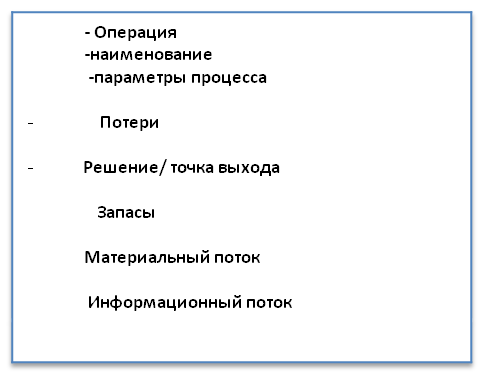 2
1
ШАГ 3
ВЫХОД
3
ВПП (время протекания процесса)  – 25-30  минут
3
Введение в предметную область(описание ситуации «как есть»)
Перечень проблем:
Отсутствие информации об отсутствующих воспитанниках 

Длительность процесса индивидуального общения с родителями 

Сокращение времени участия педагога  в игровой деятельности, общении с воспитанниками  в период с 8:20 до 8:50

Отсутствие у родителей мотивации для своевременного информирования педагогов о причинах отсутствия ребенка 

Длительность процесса обобщения информации
1
Пирамида проблем
2
3
4
5
2
1
3
4
5
4
Анализ проблем «5 почему?»
Проблема
Первопричина
Решение
Вклад в достижение цели, мин.
Отсутствие информации об отсутствующих воспитанниках
Отсутствие времени у родителя на телефонные звонки или смс
Проведение мониторинга посредством создания опроса в мессенджере «Вайбер»
20-25
Проведение мониторинга посредством создания опроса в мессенджере «Вайбер»
Длительность процесса индивидуального общения с родителями
Неэффективные формы взаимодействия с родителям при проведении мониторинга
20-25
Сокращение времени участия педагога  в игровой деятельности, общении с воспитанниками  в период с 8:20 до 8:50
Проведение мониторинга посредством создания опроса в мессенджере «Вайбер»
Неэффективные формы взаимодействия с родителям при проведении мониторинга
20-25
Отсутствие у родителей мотивации для своевременного информирования педагогов о причинах отсутствия ребенка
Проведение мониторинга посредством создания опроса в мессенджере «Вайбер»
Неэффективные формы взаимодействия с родителям при проведении мониторинга
20-25
Проведение мониторинга посредством создания опроса в мессенджере «Вайбер»
Неэффективные формы взаимодействия с родителям при проведении мониторинга
Длительность процесса обобщения информации
20-25
5
Введение в предметную область(описание ситуации «как есть»)
Карта идеального состояния процесса«Мониторинг присутствия  воспитанников  в  МБДОУ д/с № 7»Линейный способ картирования(выбор способа картирования осуществляется самостоятельно)
ШАГ 1
ВХОД
Условные обозначения:
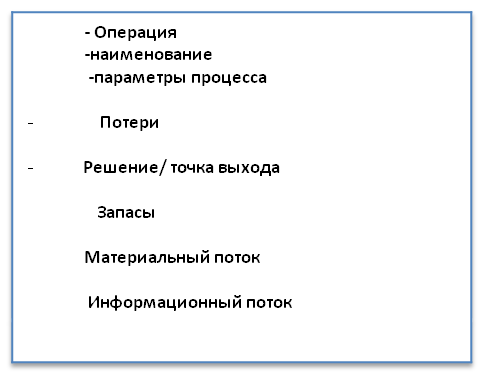 1
ШАГ 2
ШАГ 3
ВЫХОД
ВПП
 (время протекания процесса) 
5  минут
Экономия 20-25 минут
6
Достигнутые результаты (было и стало)
Факторы успеха
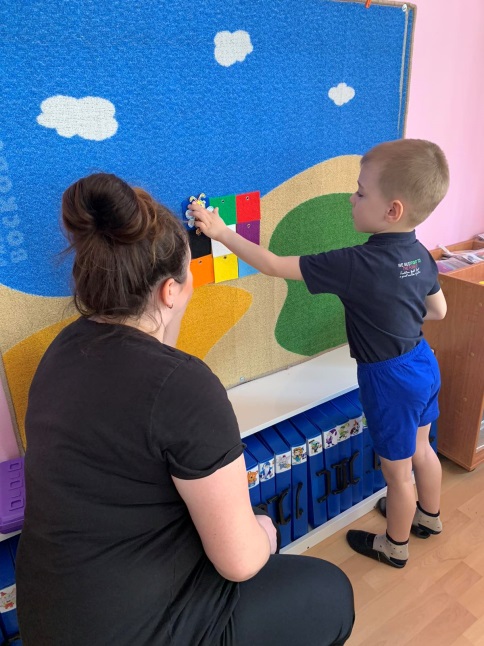 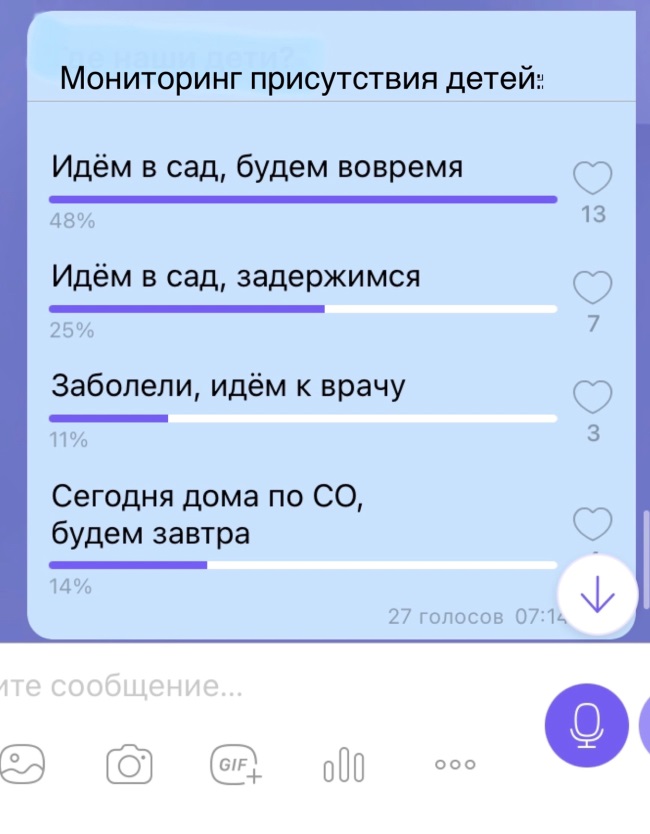 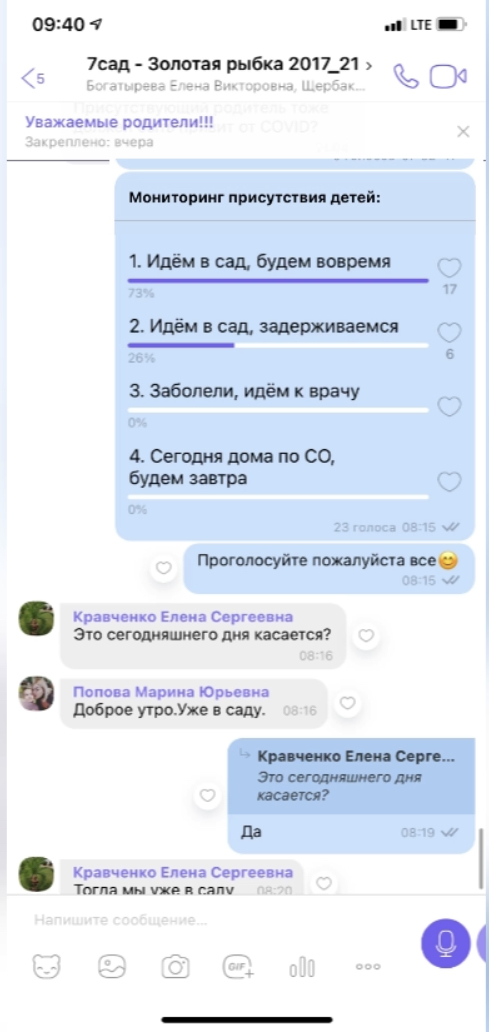 Родителям удобнее выбрать ответ  в опроснике и все родители своевременно сообщают информацию о детях
Педагог уделяет больше времени на свободное общение и руководство детской игрой в период с 8.20 до 8.50 ч.
Время мониторинга сокращено на  84 %
7
Достигнутые результаты (было и стало)
БЫЛО
СТАЛО
Длительность проведения мониторинга
 25 - 30  минут
Длительность проведения мониторинга
 5 минут
1-2
1
Начало мониторинга
Начало мониторинга
Индивидуальные беседы с родителями по телефону и в мессенджерах
20-25
2
Создание опроса
3-5
2
Заполнение журнала
Заполнение журнала
Минимизировали временные потери, связанные с организацией 
проведения мониторинг присутствия  воспитанников  в  МБДОУ д/с № 7
 Увеличили количество времени  для  участия педагога в индивидуальном взаимодействии с воспитанниками и в игровой деятельности
17
Достигнутые результаты
Время протекания процесса:
ЭФФЕКТ
Оптимизирован процесс взаимодействия педагогов и воспитанников по вопросам «Мониторинг присутствия  воспитанников  в  МБДОУ д/с № 7»
СТАЛО:
 5 минут
БЫЛО:
30 минут
ЭКОНОМИЯ ВРЕМЕНИ:  
25 минут -
 84 %
Время подготовки сокращено 
с 30 минут до 5 минут